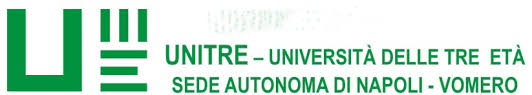 Prof. Ermete FerraroCorso di Lingua e Cultura Napolitana
1
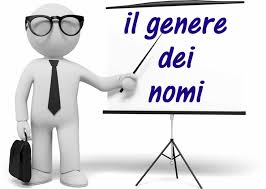 Lezione 6
Chisto, chesta…
e ‘o malamente
Fenomeni fonetici legati 
al genere delle parole
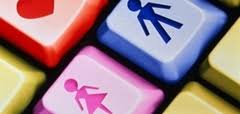 © 2023 Ermete Ferraro
Lez. 6 : Né chisto né chesta: chesto
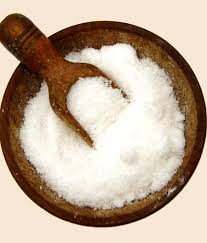 2
Nella lingua napolitana, oltre al genere maschile e femminile, esiste il genere ‘neutro’, presente sia nelle lingue classiche (come greco e latino) sia in alcune di quelle moderne (es. in tedesco). Poiché le forme neutre comportano un raddoppiamento della consonante iniziale, è necessario che impariamo a riconoscerle.
Sono neutri i sostantivi, aggettivi sostantivati ed infiniti sostantivati che indicano concetti astratti : Es.: ’o mmale, ’o bbene, ’o nniro, ’o rrusso (il colore nero - rosso), ’o mmangià, ’o ddurmì.
Sono neutri anche i sostantivi che indicano sostanze, materiali ed altre realtà collettive : Es.:  ’o ccafè , ’o ssale, ’o ppane,
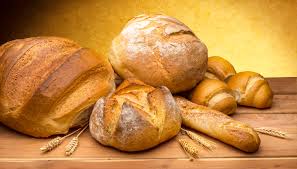 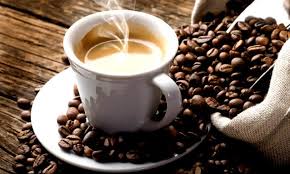 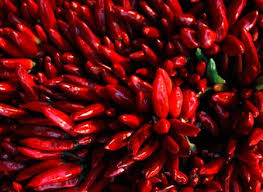 Lez. 6 : Né chisto né chesta: chesto
3
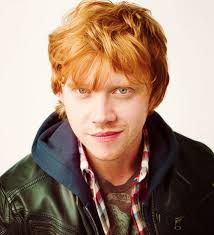 Impariamo quindi a distinguere tra forme simili, raddoppiando opportunamente quelle neutre:
’o fierro (ferro da stiro) da ’o ffierro (metallo)
’o cafè (bar) da ’o ccafè (prodotto e/o bevanda)
’o russo (uomo dai capelli rossi) da ’o rrusso (colore) 
’o niro (persona di colore) da ’o nniro (colore)
’o pane (pezzo di pane) da ’o ppane (alimento)
’o fuoco (fiamme concrete) da ’o ffuoco (elemento)
’o napulitano (abitante) da ’o nnapulitano (lingua)
’o latte (la tazza di latte) da ’o llatte (alimento)
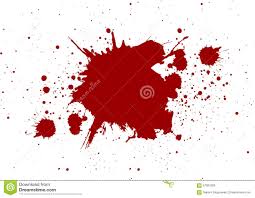 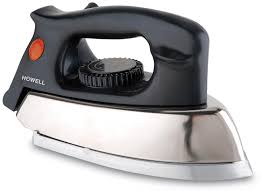 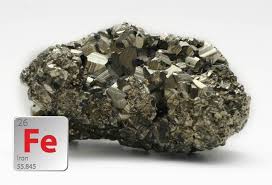 Lez. 6 – ‘O masculillo e ‘a femmenella
4
Per distinguere tra genere maschile e femminile delle parole napolitane – mancando la pronuncia d’un suono ben distinto della vocale finale (/o/ vs /a/) ed essendo foneticamente  indistinte anche le desinenze plurali  (terminanti entrambi in /e/ ) bisogna quindi usare alcuni accorgimenti:
Ricordiamo che il suono /a/ delle desinenze femminili risulta comunque più definito: es.: sarto/ sarta - masto/ maesta -marchese /marchesa.
Teniamo presente che alcuni nomi e aggettivi variano (per metafonesi) quando passano dal maschile al femminile: cammariere/ cammarera – figliulillo/figliulella – surdo/sorda –munaciello/munacella –piecuro/pecora – singo/senga – niro/nera - zuoppo/zoppa -  sicco/secca - ninno/nenna – spassuso/spassosa – zetiello/zetella ecc.
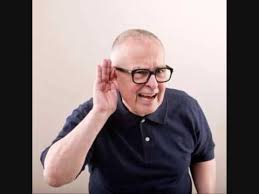 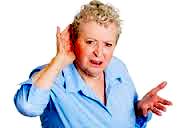 Lez. 6 – ‘O masculillo e ‘a femmenella
5
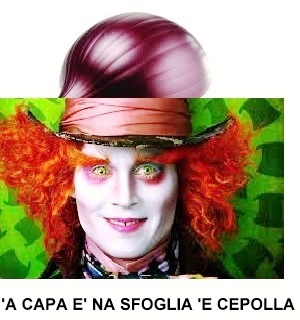 Un’altra differenza fra maschile e femminile la troviamo nei casi in cui notiamo una modifica del significato delle parole nel passaggio da un genere all’altro. Spesso l’uso del femminile denota una grandezza maggiore rispetto al maschile. Es.: ’o bbuco (nel muro) / ’a bbuca (nel terreno); ’o cesto (canestro) / ’a cesta (grosso canestro); ’o fuosso (fosso) / ’a fossa (uno scavo), ecc.
In Napolitano, il genere di alcuni nomi viene invertito rispetto al termine italiano corrispondente. Es.: gli analisi (le analisi), ’a capa (il capo) , ’a carcioffola (il carciofo), ’a libbretta (il libretto), ’a nanassa (l’ananas), ’a pummarola (il pomodoro), ’a ramma (il rame), ’a sfarda (l’asfalto), ’a vasenicola (il basilico) ecc.
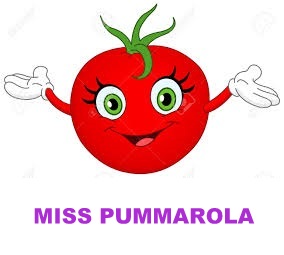 Una poesia di Ferdinando Russo
6
I MARITI   — Io sono privo, don Ciccì, vedete,di fumarmi nu sigaro toscano!...Mia moglie tiene un senso disumanoche, se v''o conto, non lo crederete!...Volendo stare nella mia quiete,vivere, mò nce vò, da cristiano,zittisco e soffro... E quella llà, sapete?si piglia il dito con tutta la mano!...E che me fa passà? Sempre rimbrocci!Si consuma na scatola 'e cerine?Strilli tremendi! Ed io ne pago i cocci!...
      Ieri gli volli fa' na crianzella;gli portai lo sciroppo di susine?...Embè, mi buttò appresso una garsella!
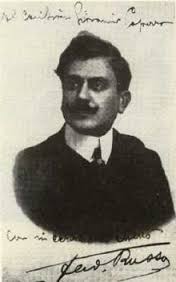 Una poesia di Ferdinando Russo
7
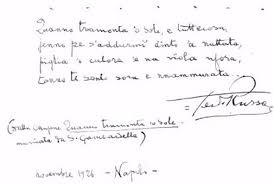 II.
      La sera fa 'a rivista dint’ 'e ssacchepe vedè quanto tengo e quant'ho speso...!Ed io sopporto pure chisti smacchebensì che dentro me ne sento offeso...!Metto il fracche? —E perchè ti metti il fracche!« Vado dal cavaliere Caropreso... »È 'o direttore 'a Fraveca 'o Ttabbacche!...Posso non me ne dare per inteso?Certe relazzioni, pe ssapè,come le trascurate? Eccoci quà!...Embè, mia moglie nun 'o ppò vvedè!Mi chiuse tutti abbiti, di botto!Ed io, pe non sentirla pipità,porto 'o calzone arrepezzato sotto...!
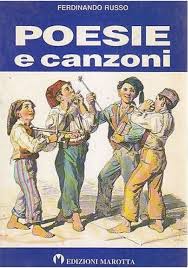 Una poesia di Ferdinando Russo
8
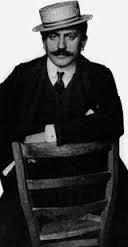 — III
      Voi dite questo, caro don Achille?E vi lagnate?... Sono rose e fiori!...La mia me n'ha portati, dei dolori!...E pure sono stato uno dei Mille!...Guardate ccà!... guardateme 'e capille!...So' tutti bianchi! per i dissapori!Chi lo diceva che Francesco Allorisi sarebbe arridotto un imbecille?!Lo credereste?... Nu garibbaldino,uno che ha dato il sangue, e non a poco,la moglie piglia e 'o tratta c' 'o vurpino!!...Sicchè, se comparisse, io, che a Milazzope na giornata intera stetti al fuoco,mò fuggirei addietro a nu palazzo...!